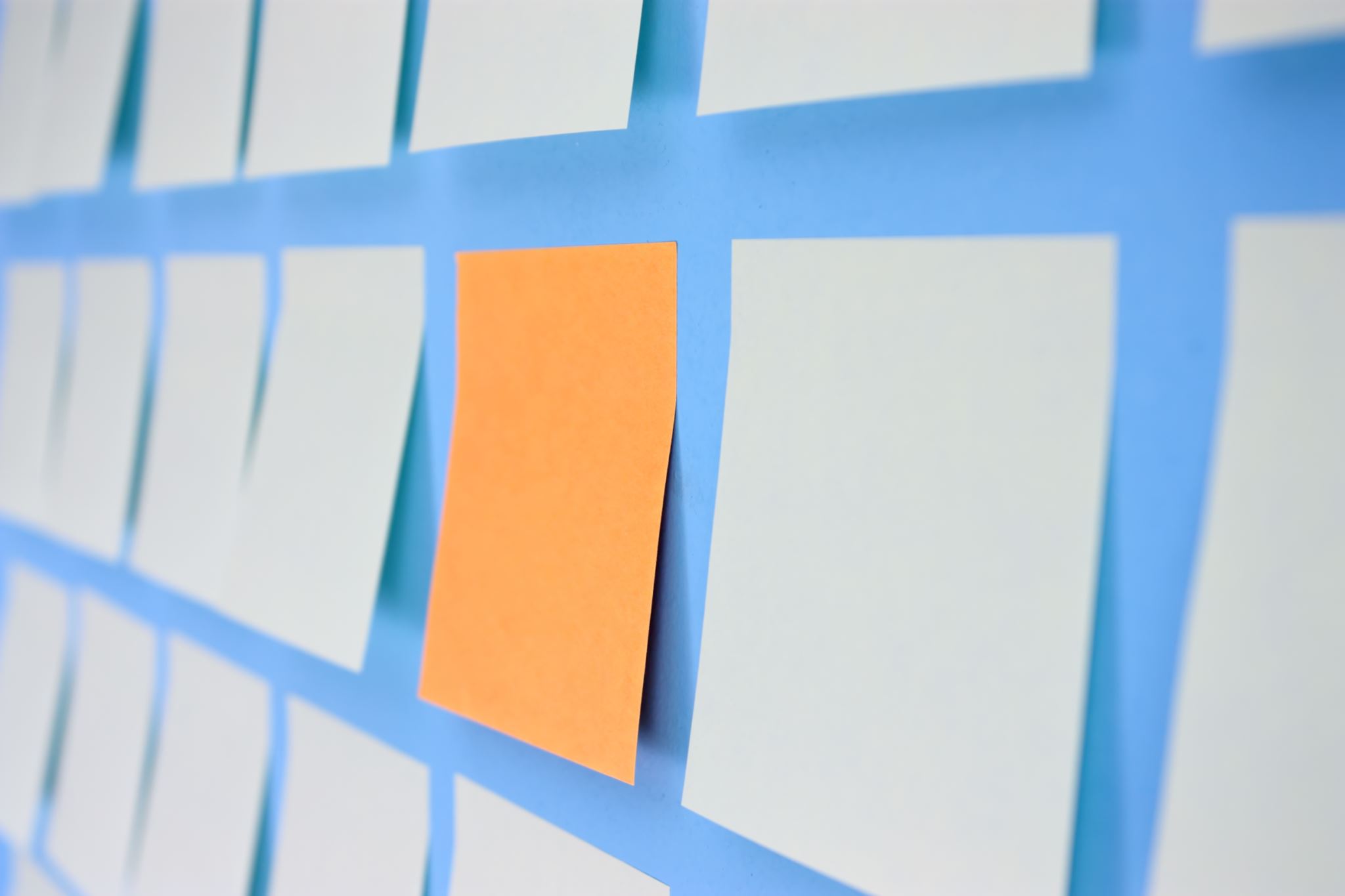 Leaving Cert Business
Why study leaving certificate business
Businesshfc.weebly.com
Why Study Business?
Business can be beneficial for candidates who might be interested in courses or careers in the area of 
Finance
Enterprise
Business
Marketing
law and 
communications.
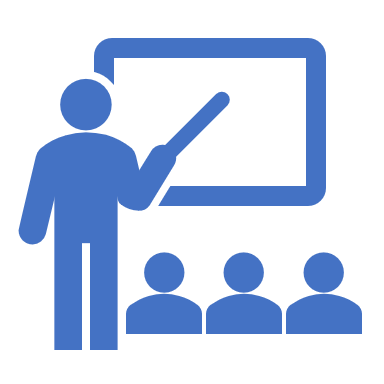 Introduction
It creates an awareness of the importance of business and develops a positive and ethical attitude towards enterprise
Business develop important life skills using real-life examples
It provides a learning foundation for a wide range of careers in business.
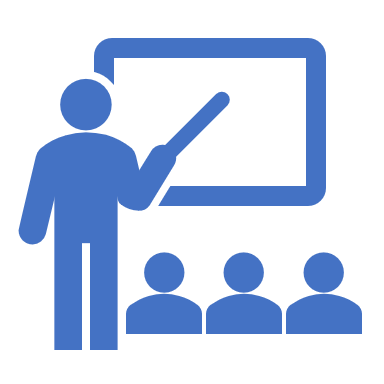 What kind of student would Business suit?
A student who is interested in current affairs and has an interest in what is happening in the business world
There are key concepts in business and ability to apply these concepts in everyday life will be the difference between passing the subject and getting a good mark.
This subject suits someone who has an organised mind and likes to answer questions in bullet points, rather than in long essay format.
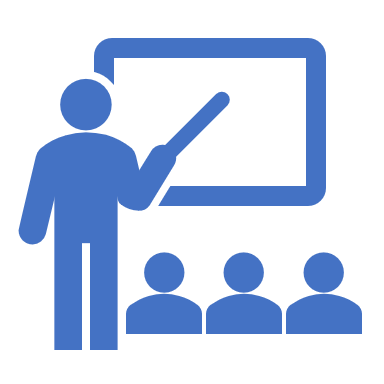 Grades Awarded
Higher Level



Ordinary Level
Course Overview
Business teaches the skills and knowledge needed to understand how business works. 
While studying business you will look at the process of
setting up a business and developing a new product or service. 
the importance of good management, skills and activities necessary for good management practice. 
the impact of technology, foreign trade, global firms and competition and with business structures and the national economy.
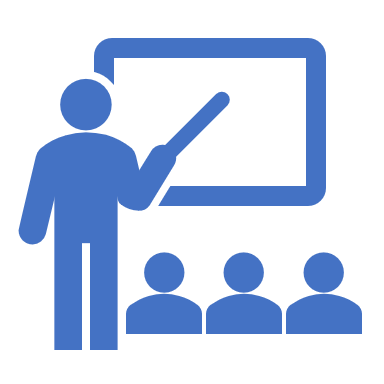 Course Content
This subject is concerned with understanding the environment in which business operates in Ireland and in the wider world. 
There are 7 core units covering the following topics: 
Introduction to people in business 
Enterprise
Managing 1
Managing 2
Business in action 
Domestic Environment and 
International Environment.
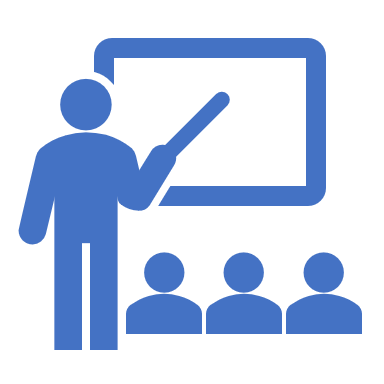 Course Content
There is a common syllabus covering Higher and Ordinary level, 
Business develops your education for adult and working life including the creation of positive attitudes towards self-employment.
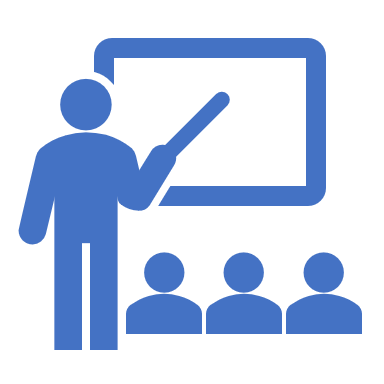 Exam Structure
Higher Level – 1 x 3 hour paper (400 marks); 3 sections. 
Section 1 – Short questions (8/10) 80 marks. 
Section 2 – Applied Business Question – 80 marks (compulsory).  
Section 3 – Long Questions (60 marks per question (4/7))
Ordinary Level – 1 x 2.5 hour paper (400 marks); 2 sections.   
Section 1 – Short Question (10/15) 100 marks. 
Section 2 – Long Questions (75 marks per question (4/8)).
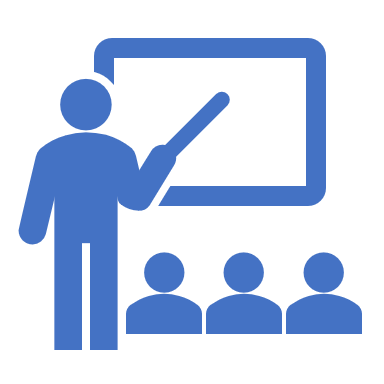 Career Possibilities
Advertising, Marketing and Public Relations
Business Management and Human Relations
Government, Politics and the EU
Clerical and Administration
Music and performing arts
Fashion and Beauty
Fashion and Beauty
Banking and Financial services
Tourism & Hospitality
Law & Legal
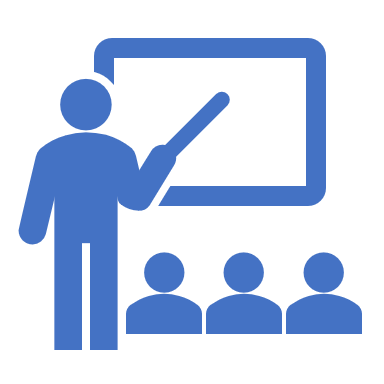 Supports
Class text book and workbook
Class website – with videos, interactive games, past question and solutions, chapter summaries and sound files for chapter
Different learning methodologies to cater for different learning styles in the class
Class Teacher – with years of experience delivering leaving cert business to students
Lots of past papers to help the student when revising.
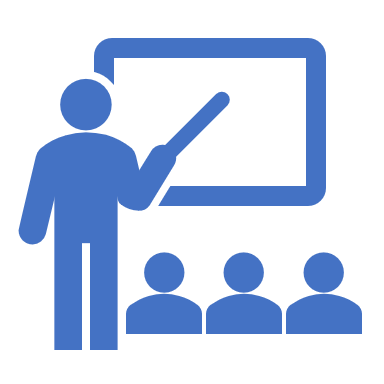